Forward PID 
DIRC like TOF detector
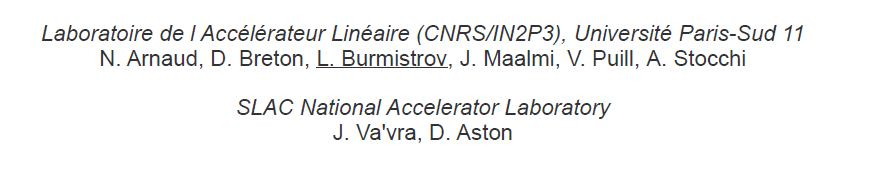 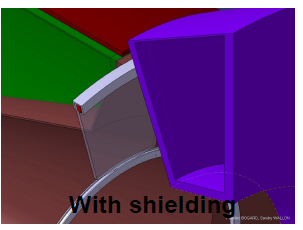 SuperB setup for FTOF
Close to the DCH and with 12 sector granularity
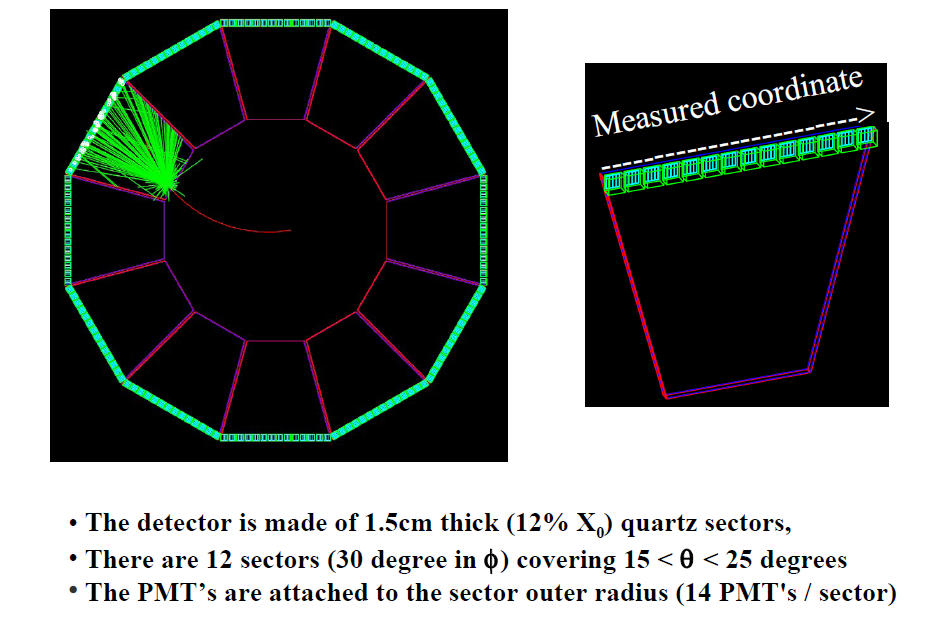 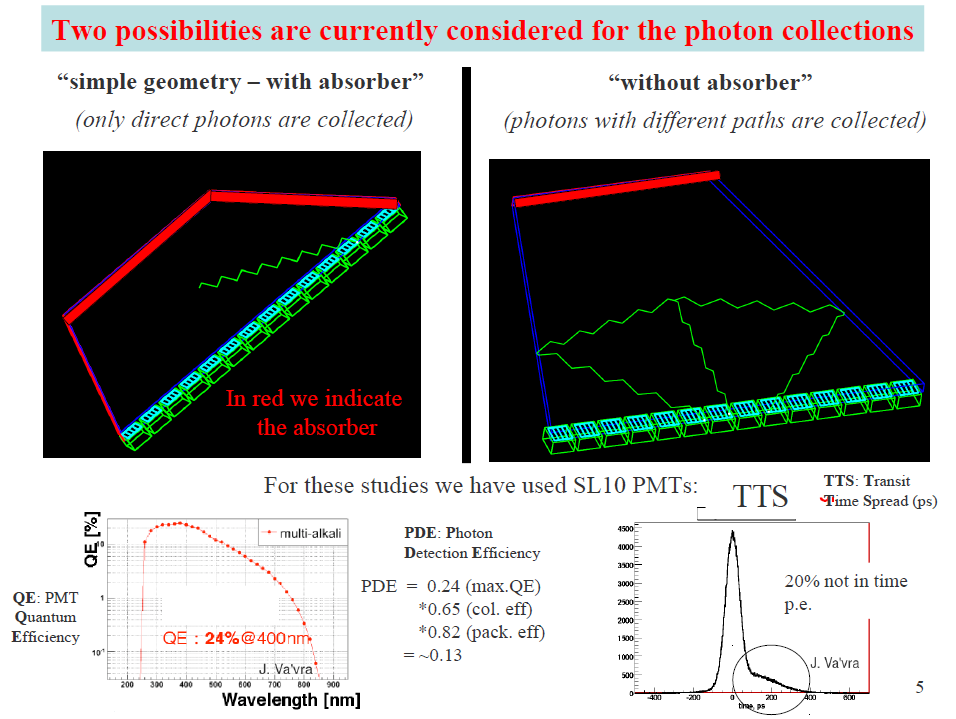 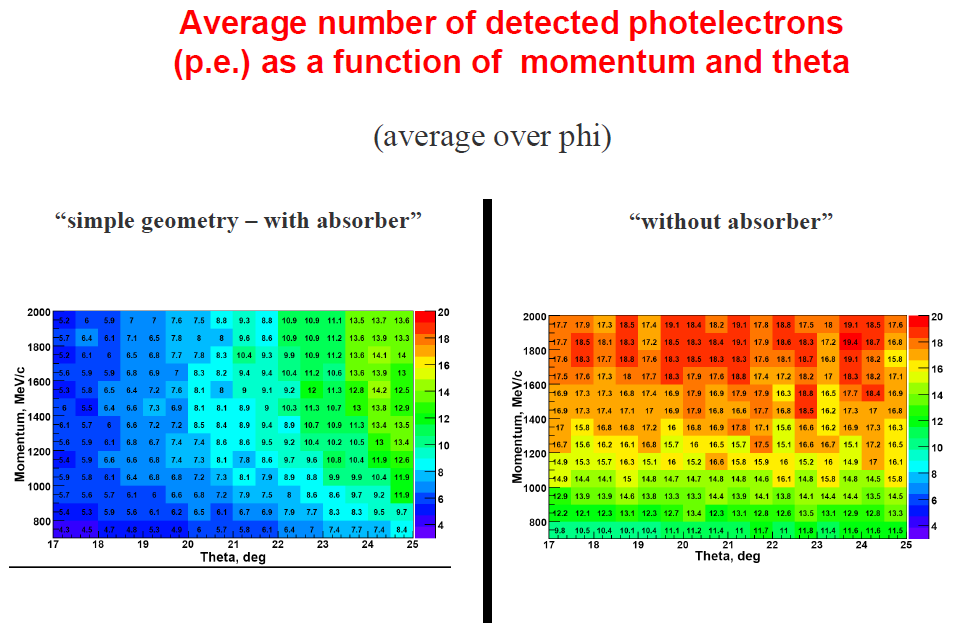 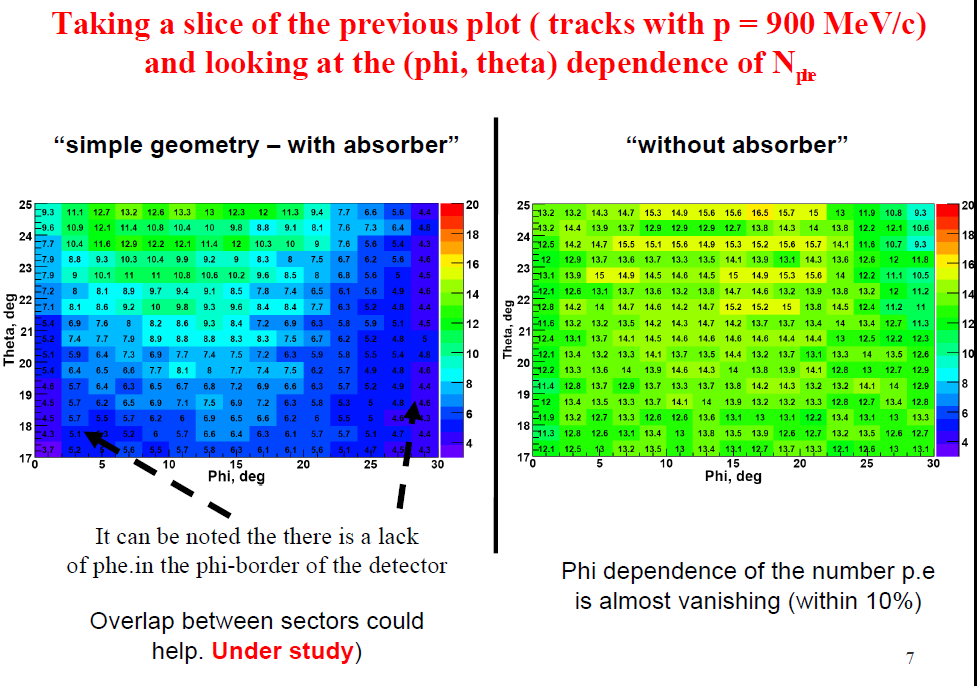 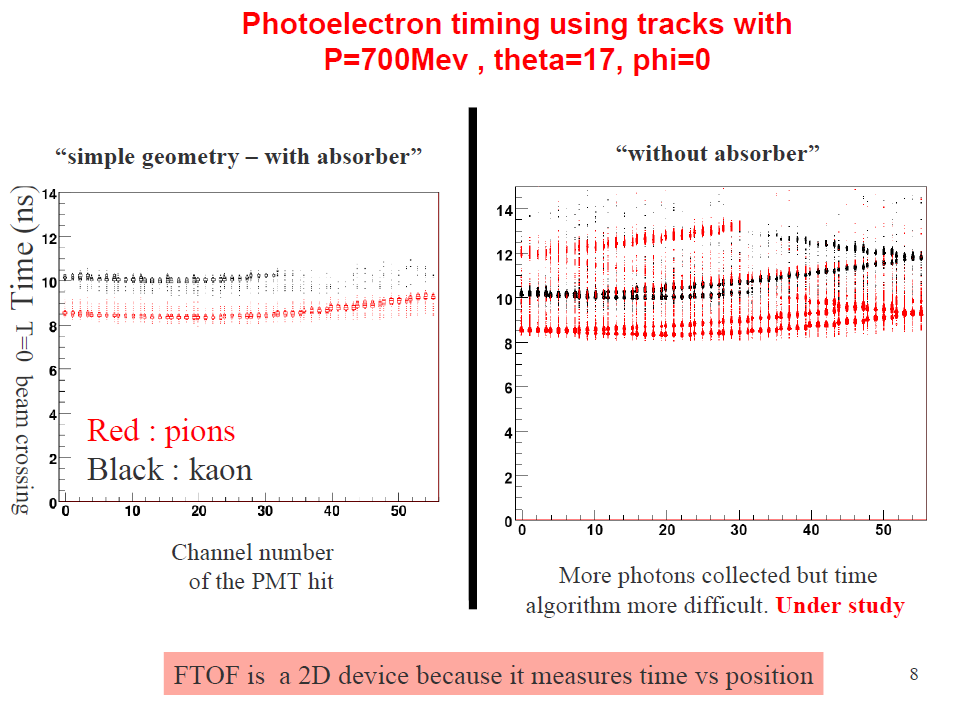 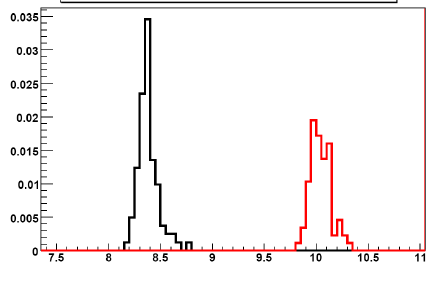 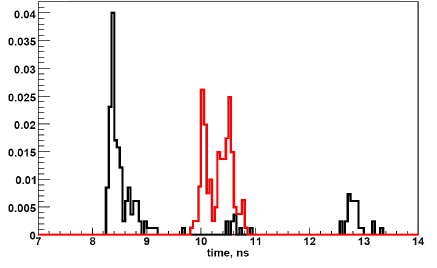 Could we work with complicated configurations in presence of background ?
Preliminary answer
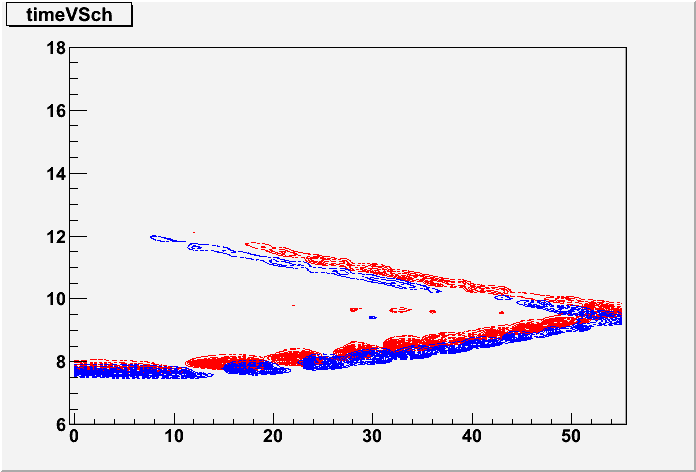 Arrival time vs. channel number
Zone in which the bkg photons
are randomly generated
p = 2 GeV/c
q = 20 degrees
f = 0 degrees

Kaon map, 10 photons/track
Pion map, 13 photons/track
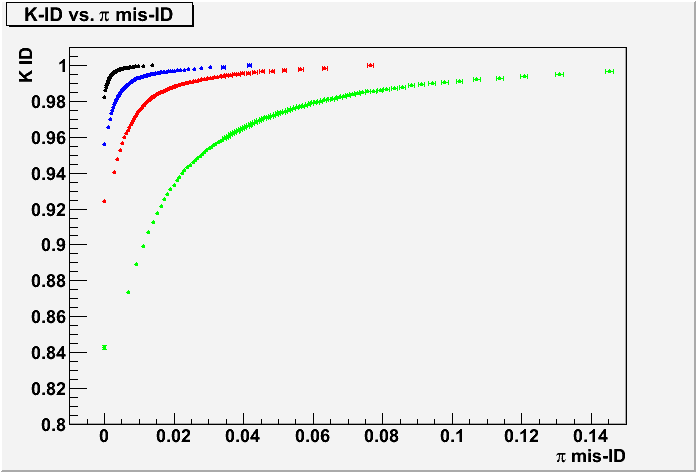 Preliminary studies (Annecy) shown that 
we expect ~1 event of background in FPID
Number of bkg photons
   0
   5
   10
   20
In terms of k/p separation 
       *  0 bkg -> 5.4        *  5 bkg -> 4.8        * 10 bkg -> 4.3        * 20 bkg -> 3.6
It seems that the PID starts to 
really suffer if background is ~20events
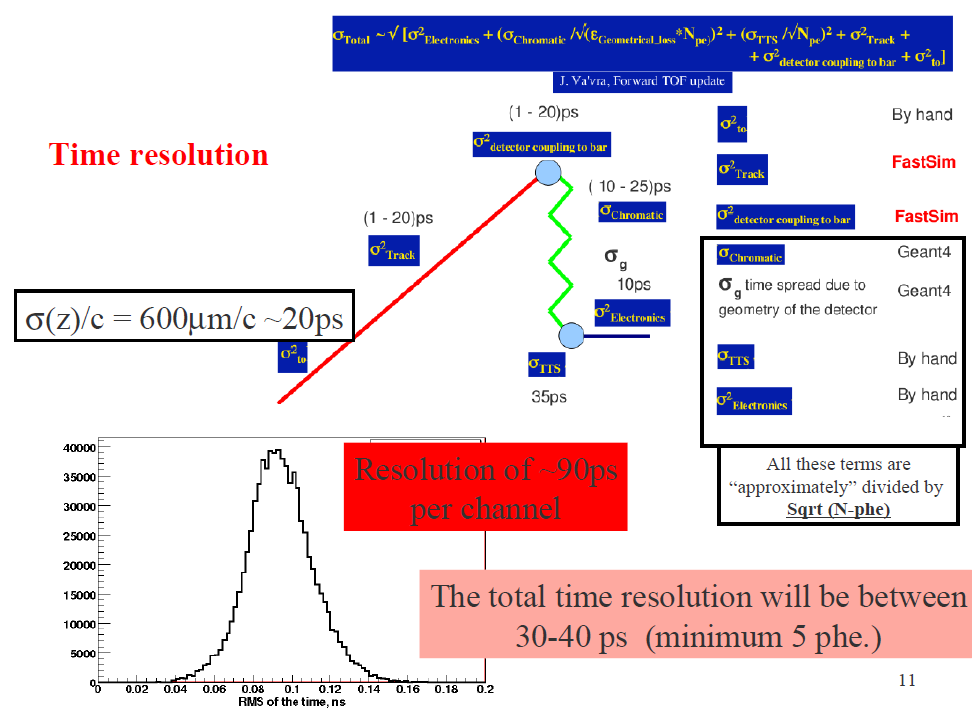 +
+
O sT0 O sTrack O sdcb
+
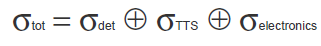 This term should be divided 
approximately by sqrt(Nphe)
s(det)  ~ 50 ps
10ps
Test at the SLAC Telescope
Prototype of the DIRC-like TOF detector
Proof of principle 
We want to the test the system   :   detector + PMs + electronics
We want to extract the overall single photoelectron time resolution
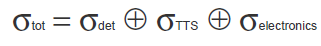 Of course in this case the s(det) will be different than in the SuperB
detector and depends on the geometry of the experiment
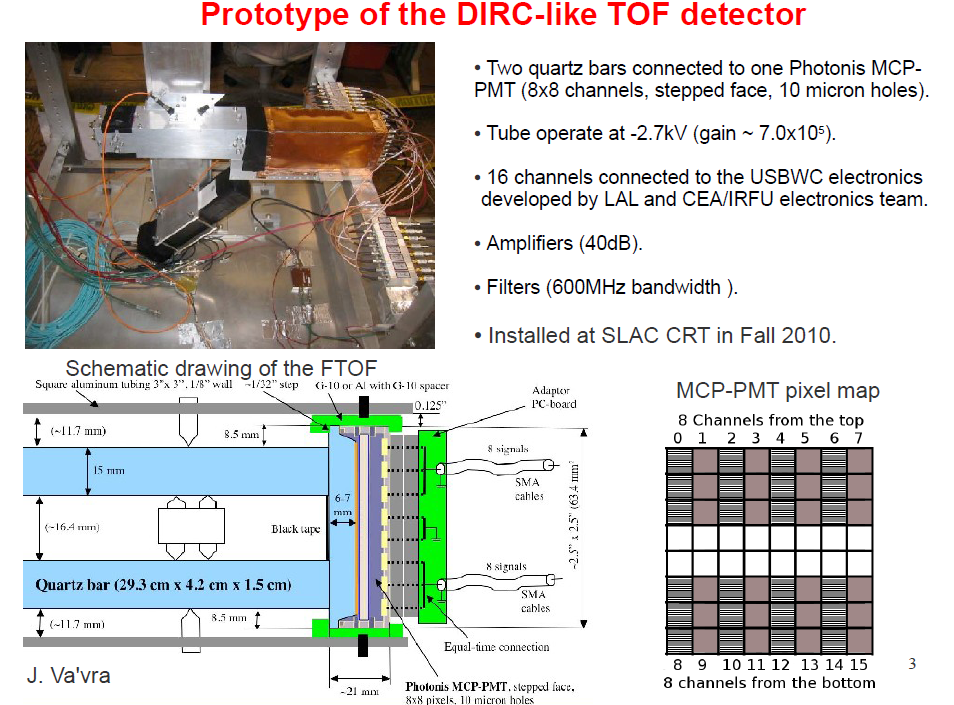 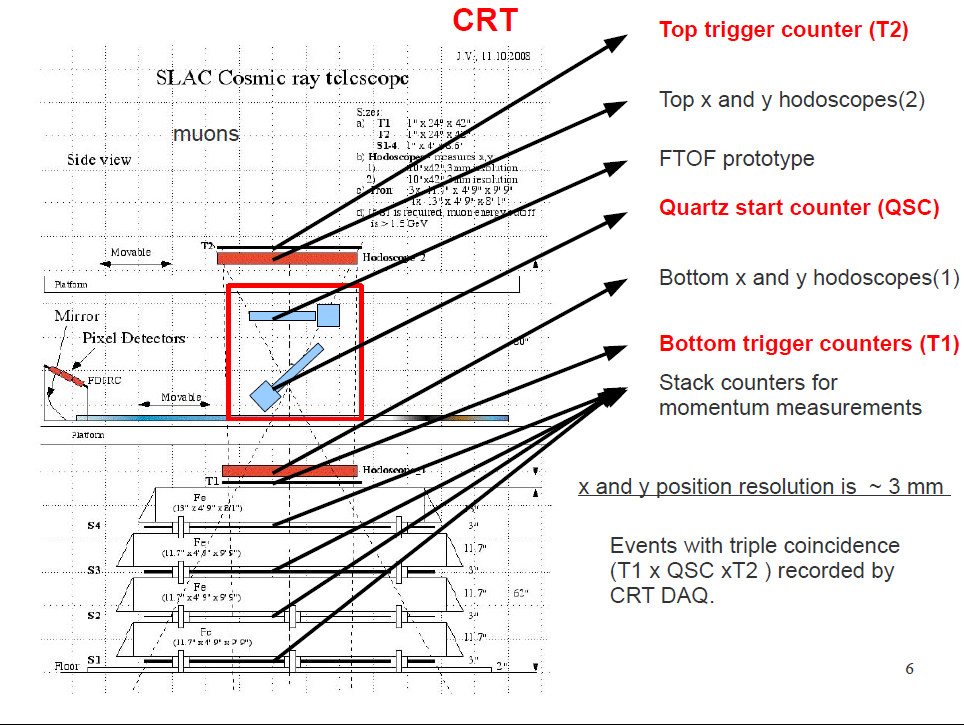 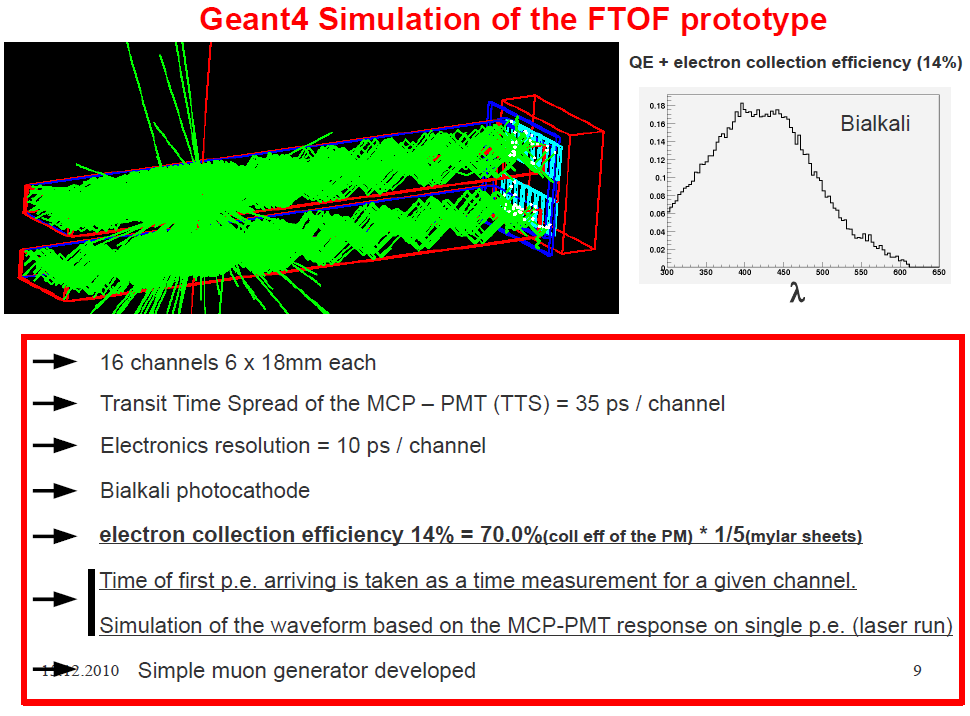 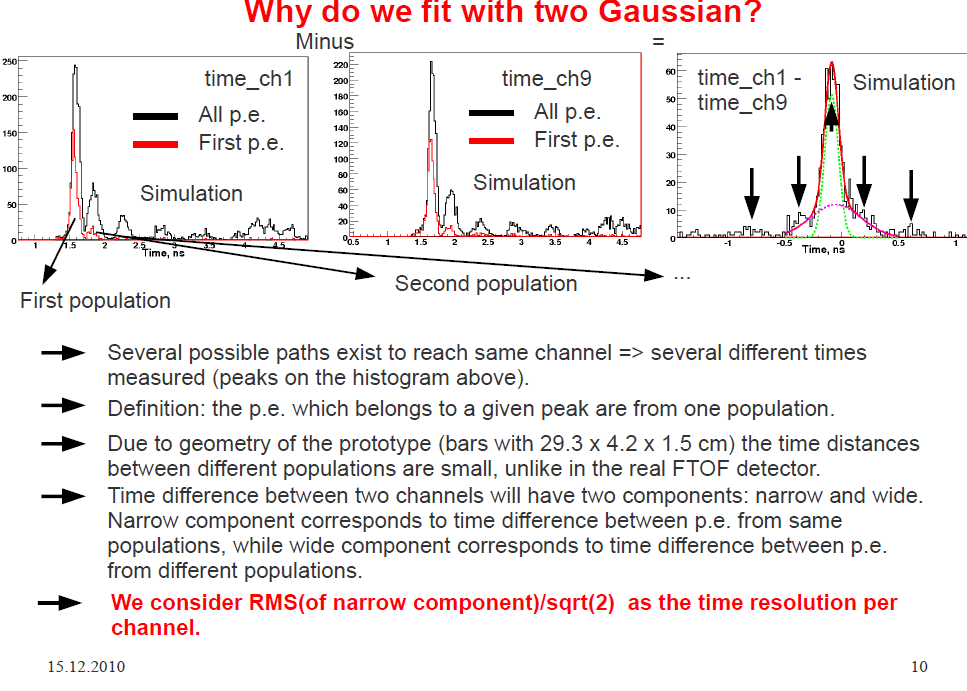 Time resolution considering all muons entering into the detector
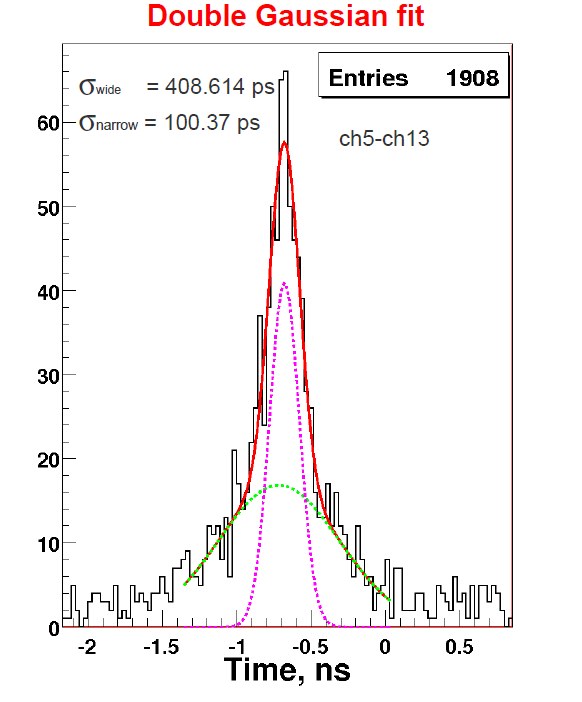 Example for time difference
expected In the simulation  
between two channels
408 ps
100 ps
The resolution is 
  100/sqrt(2) ps ~ 75 ps
The expected resolution is
rather the same when you look
at different couple of channels
The expected resolution is
not changing significantly
when considering muons in
a given portion of the detector
Look at DATA
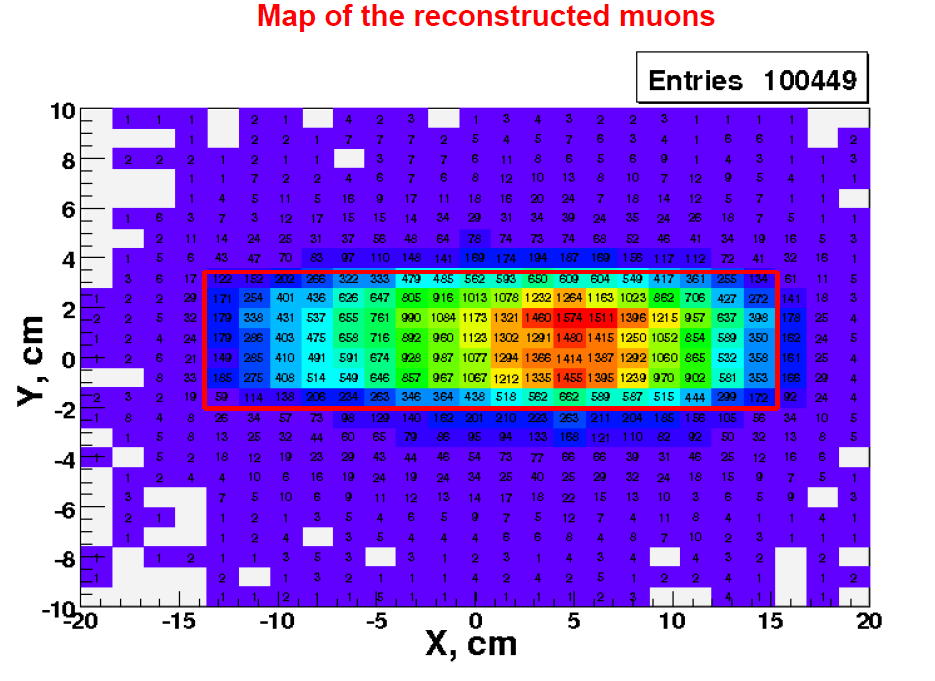 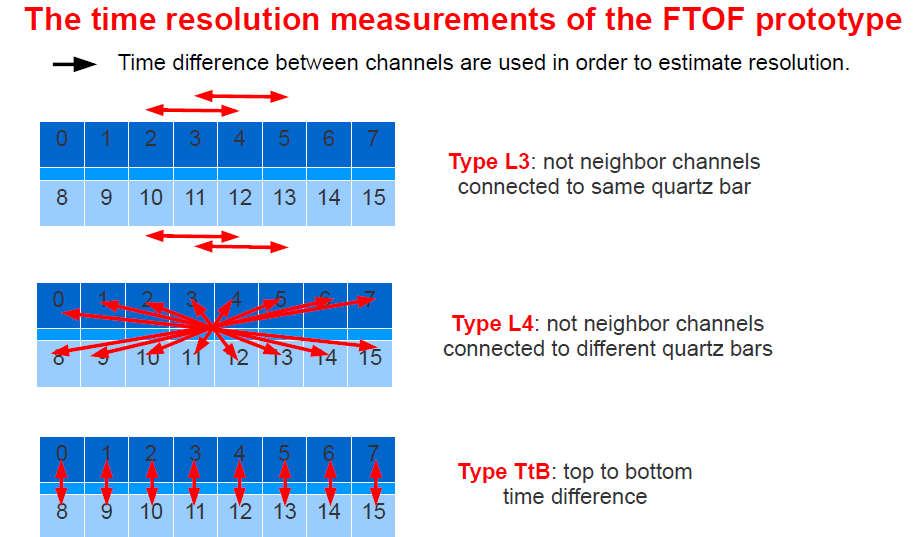 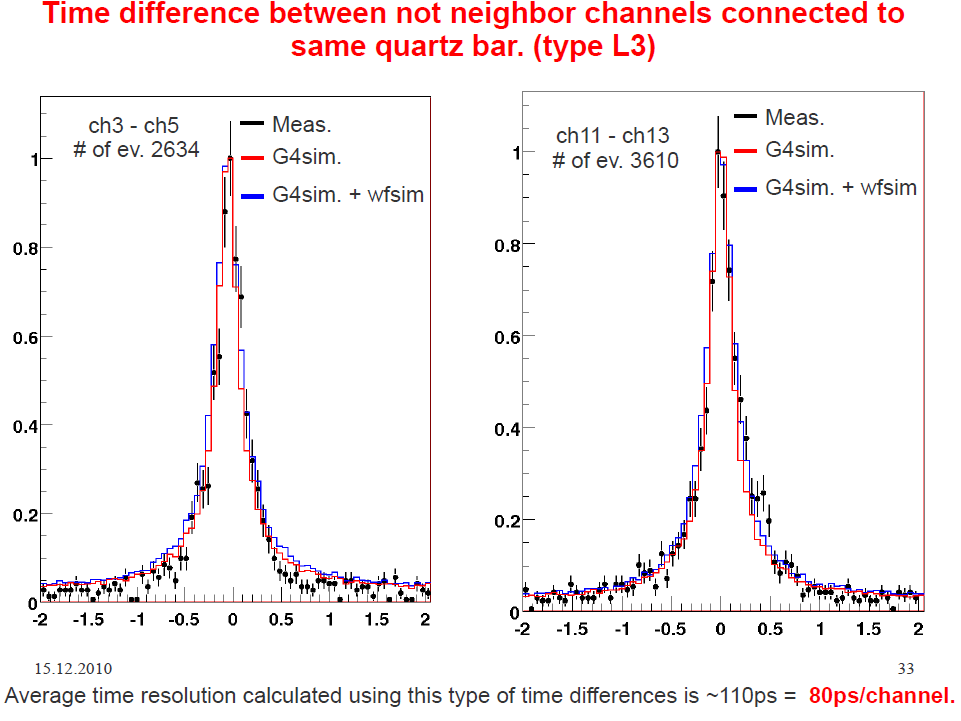 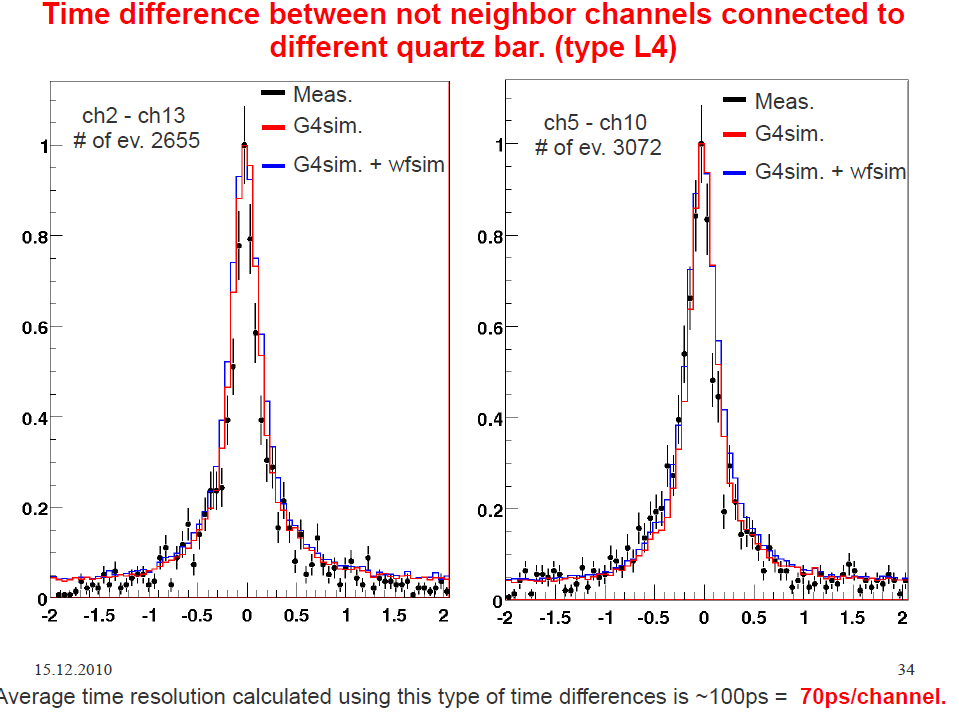 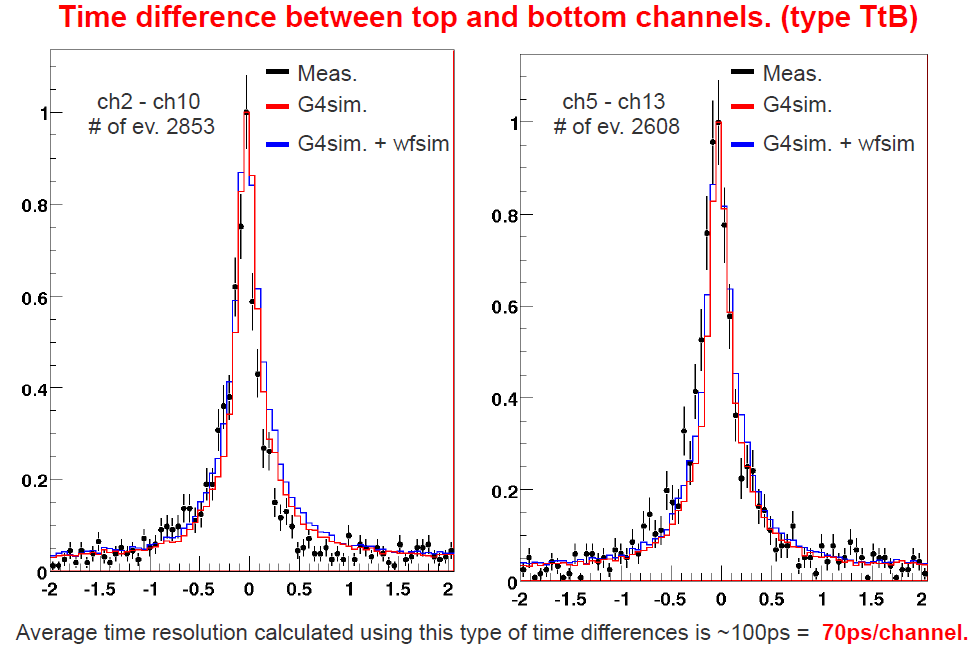 No Kinematical cuts
With some Kinematical cuts
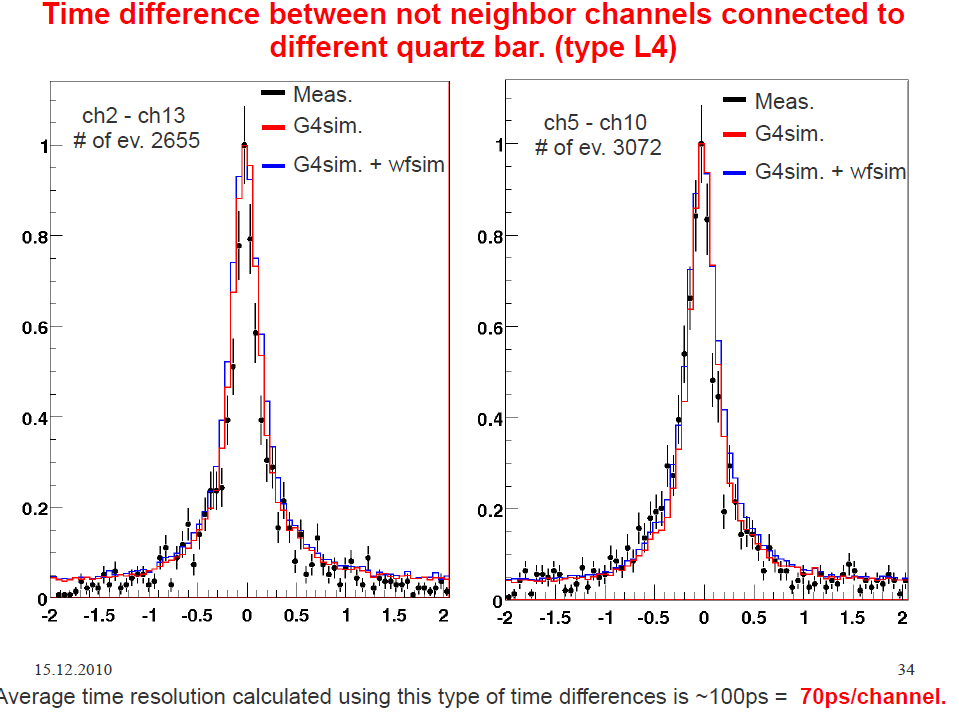 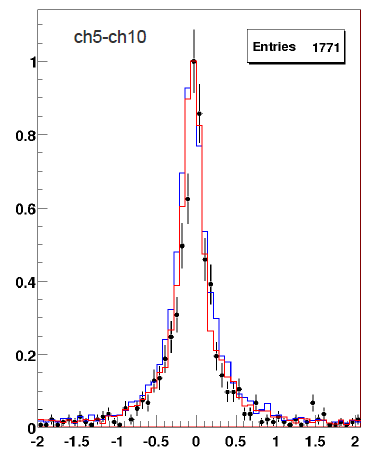 Fraction of first 
photoelectron
increased
Similar resolution
but tails reduced
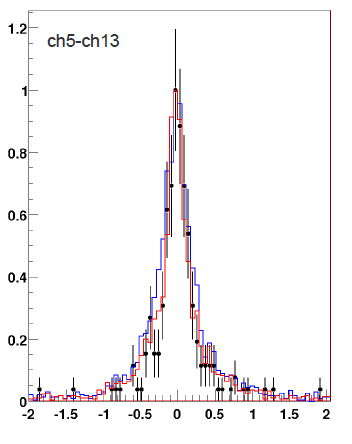 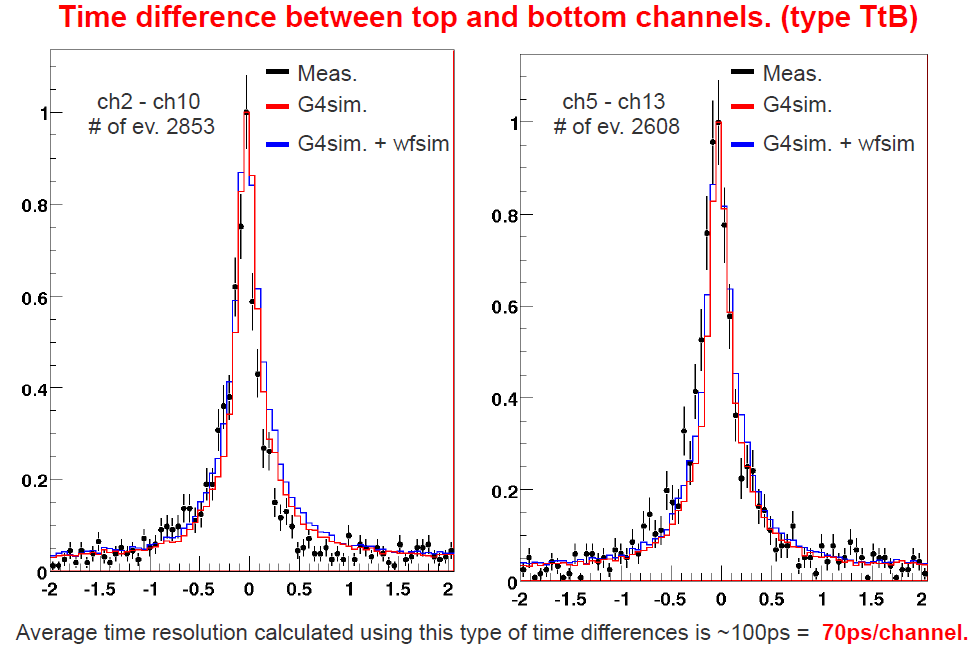 Conclusions
We have a SuperB TOF set up which guarantee a 
time resolution of about  30-40ps
 All the solid angle of SuperB will be covered with the same PID quality as with DIRC
SuperB
The background seems not to spoil the PID using TOF technique (work in progress)
Proof of principle
This technology (detector + PM + electronic) has been tested in the SLAC CRT 


convincing results from DATA in
agreement with simulation.
Total time resolution/photoelectron :
CRT-TESTS
~75ps
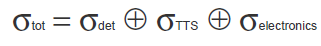